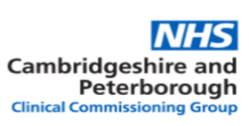 The Future of Eating Disorder Servicesin Cambridgeshire and Peterborough
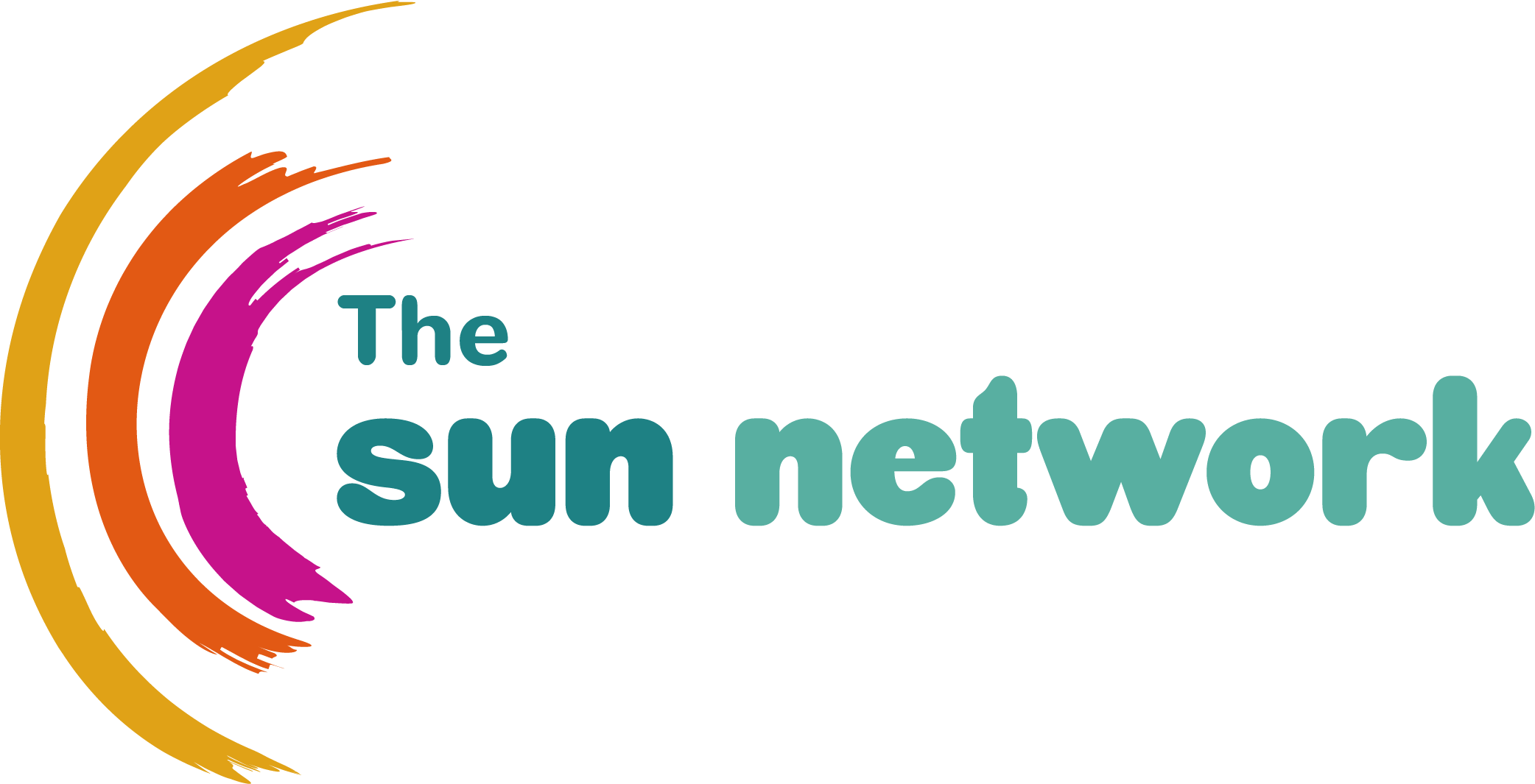 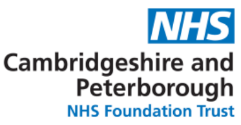 Join us on Microsoft Teams to have your say;

12.00-13.30 Thursday 9th July
15.30-16.30 Friday 10th July (specific focus on CYP/Transitions)
18.30-20.00 Thursday 14th July


Contact lois.sidney@sunnetwork.org.uk or phone/text/whatsapp 07712 358172 to get involved and receive the meeting link
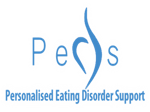 Awarded by NHS England to pilot new models for eating disorder services in Cambridgeshire and Peterborough.
Vision is to provide a seamless system delivering accessible evidence-based services, removing referrals and thresholds, ensuring early intervention, integrated working and robust physical heath monitoring
Eating Disorder Exemplar Project
Objectives
Fast access to treatment for adults and their families and carers within the first 3 years of the onset of an eating disorder by removing referral thresholds
One week access for urgent and 4 weeks for routine
Improved recovery rates
Decreased referrals to Tier 4 services, 
Reductions in the number of high risk patients and patients who following treatment go on to have lifelong and life threatening serious and enduring eating disorders
Reduce the mortality and morbidity associated with eating disorders.
Key Features
Based on National Guidance
Planning and treatment, including excellent communication, coordination of care and non-judgemental treatment approach
Safety-robust early risk assessment, mental and physical health
Earl intervention, reducing the risk of escalating needs
Robust medical monitoring process 
Provision of high-quality evidence based psychological therapies
Ability to provide intensive treatment in the community setting
Model co-produced and evaluated throughout by service users, carers and staff
Addressing wider determinants of health via genuine joint working with partner agencies including third sector and social care
Training for the whole system
Exploring digital/technology solutions
Three pathways; community, stability and support and medical monitoring
Assessment clinic- bringing expertise to the frontline
Self-referral for carers
Areas of Focus
Outpatient community adult eating disorder services-alongside the New Models of Care work being undertaken on our existing eating disorder services
Transitions
Consistent pathways within Acute Services
Your Questions;
Attached are the proposed changes to the services.  Please send your questions to lois.sidney@sunnetwork.org.uk prior to the event so we can address them during the meeting.

Our Questions;
What has worked well during COVID?
Is there anything missing?
What do you see as important in changing these services?
Key Questions
Input to Steering Group
Input in Evaluation
Feedback on services as they change

If interested please contact lois.sidney@sunnetwork.org.uk to register your interest
Future Engagement Opportunities
FAQ
Key
Key